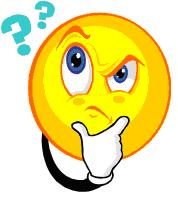 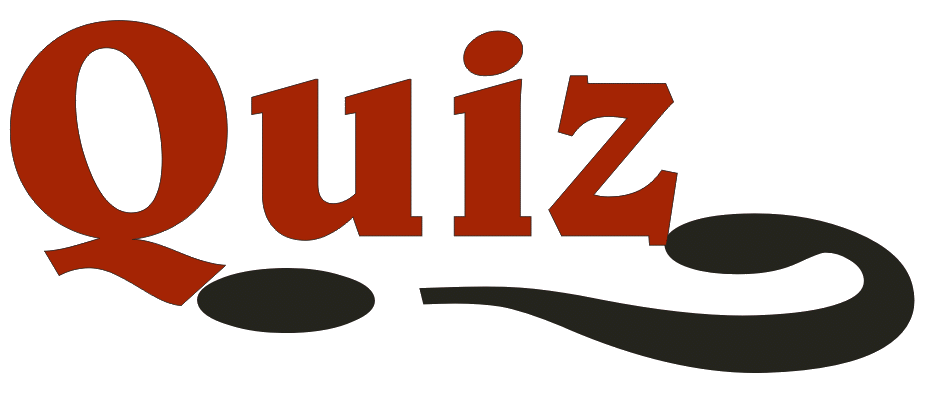 1. A DODO WAS A
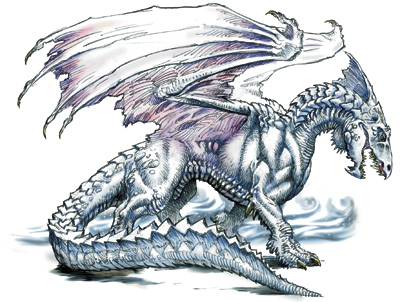 BIRD
DRAGON
DINOSAUR
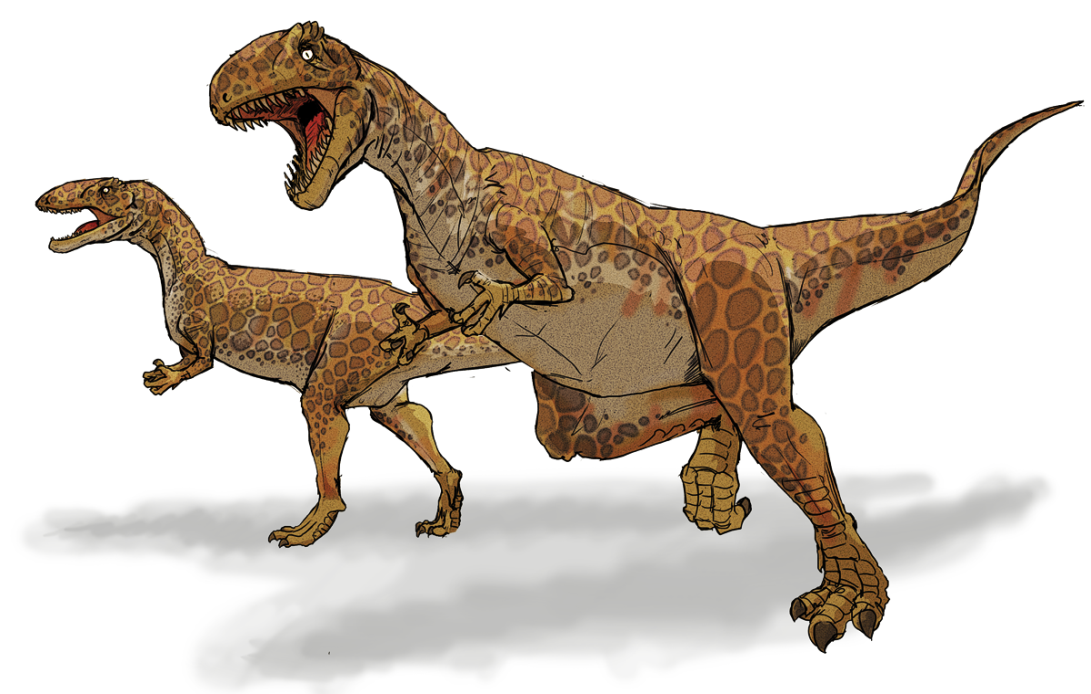 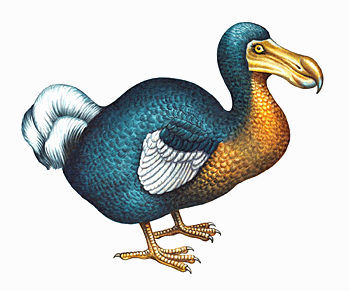 2. FRANCE PREŠEREN WAS A
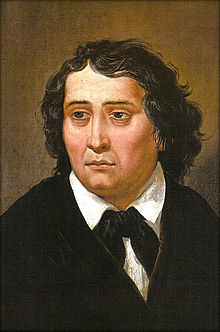 FAMOUS ACTOR
A POET
A SINGER
3. EMONA WAS THE ROMAN NAME OF
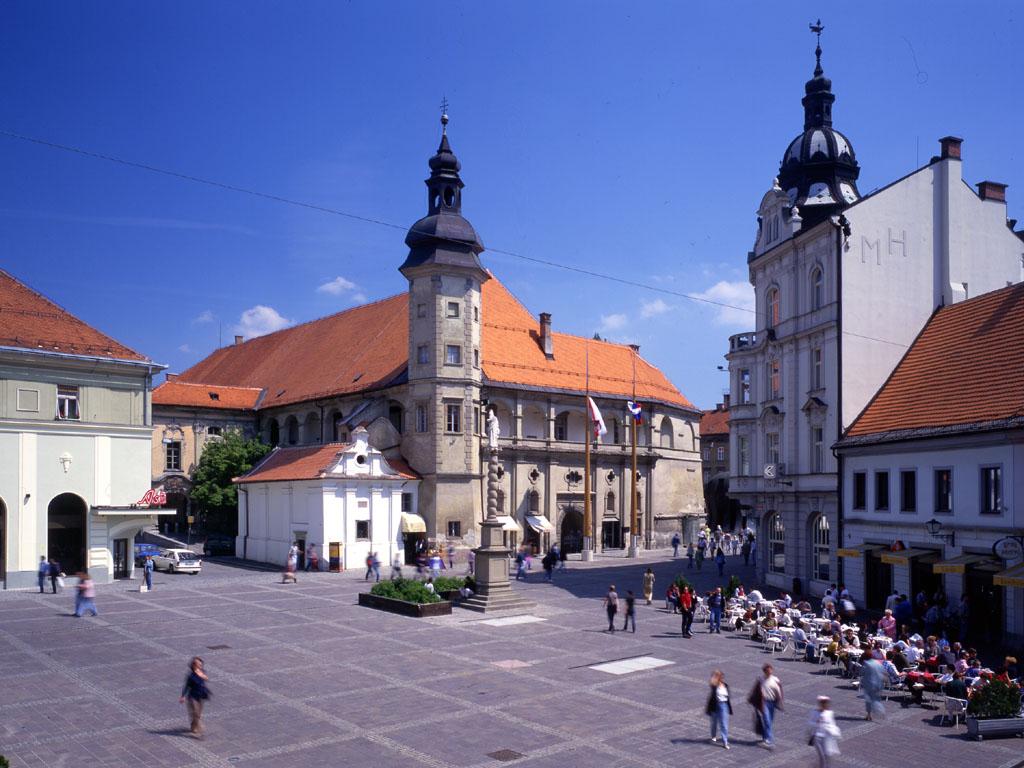 LJUBLJANA
MARIBOR
PTUJ
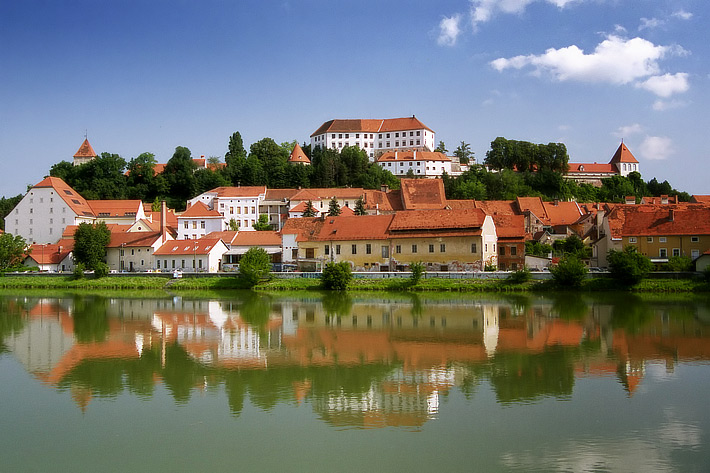 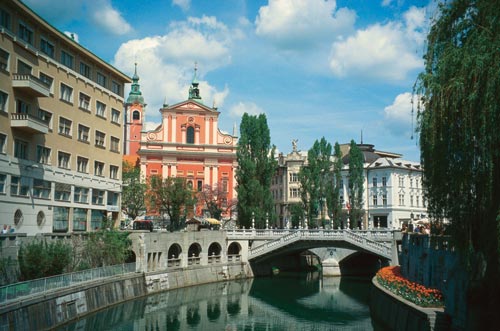 4. _________ WASN‘T IN LITTLE RED RIDING HOOD.
WOLF
HUNTSMAN
FIREMAN
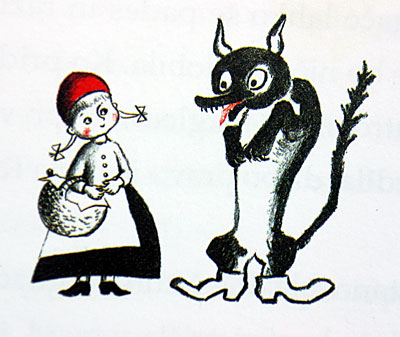 5. ________ WASN‘T A PAINTER.
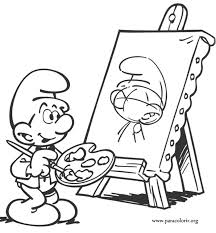 IVANA KOBILICA
RIHARD JAKOPIČ
JOŽE PLEČNIK
6. ________ WASN‘T THE PRESIDENT OF SLOVENIA
MILAN KUČAN
JANEZ JANŠA
JANEZ DRNOVŠEK
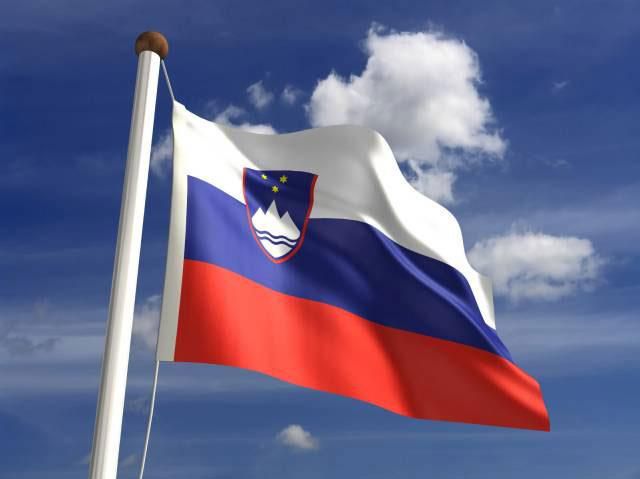 7. MICHEL TELO AND LMFAO WERE POPULAR
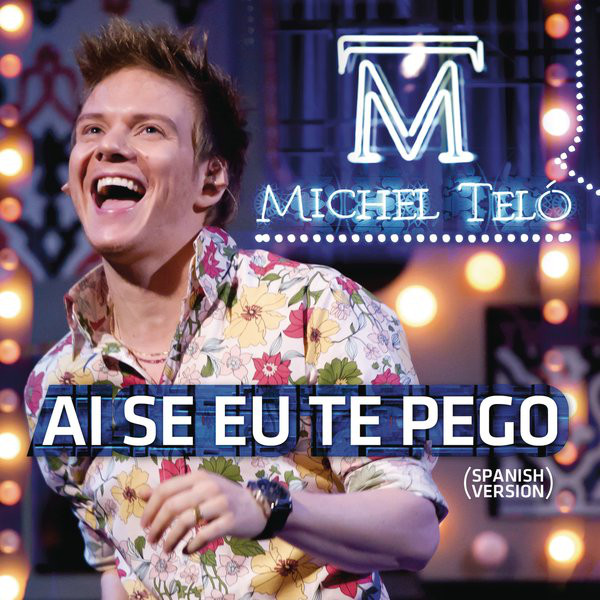 IN 2010
IN 2011
IN 2012
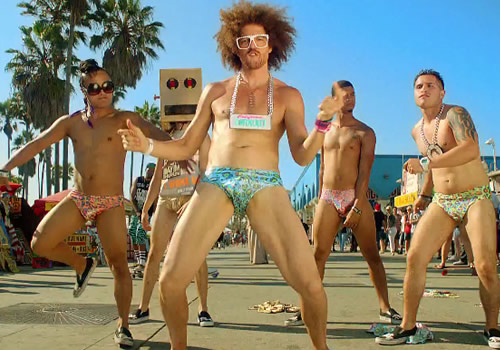 8. BLUE MACAWS BLU AND LINDA WERE IN ANIMATED FILM
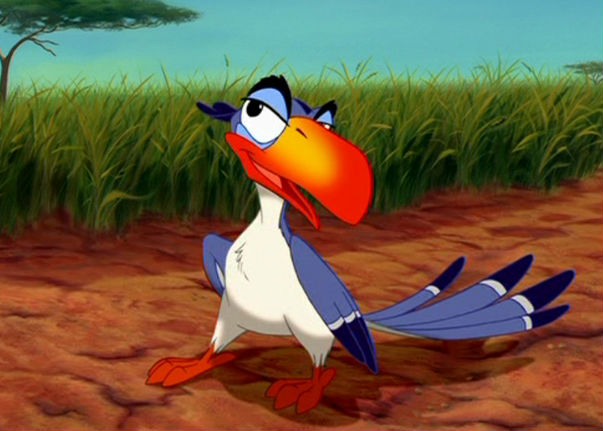 LION KING
FINDING NEMO
RIO
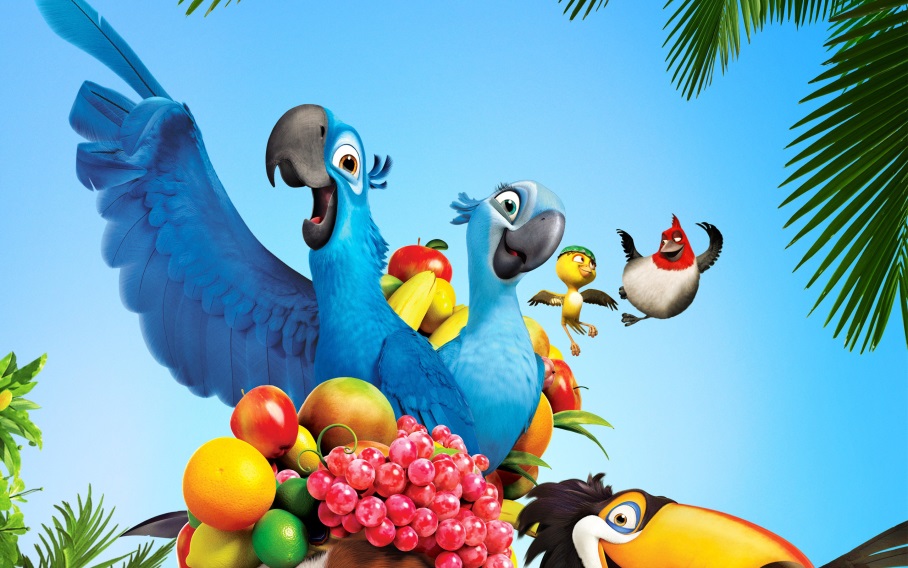 9. PUPILS FROM OŠ POLJE WERE _________ LAST WEDNESDAY
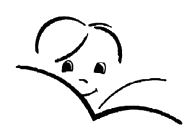 ON HOLIDAYS
IN THE PARK
AT SCHOOL
10. PUPILS AND TEACHERS WEREN‘T AT SCHOOL
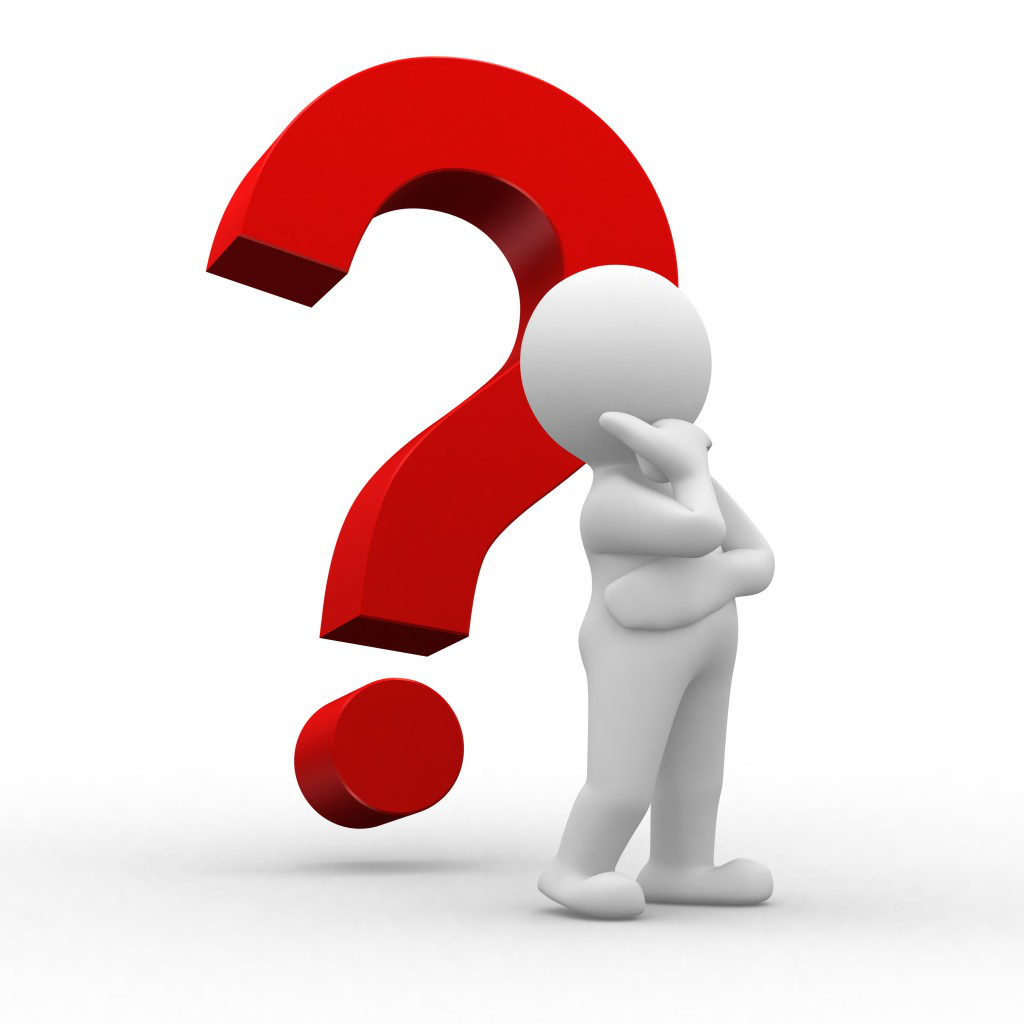 LAST WEEK
LAST YEAR
YESTERDAY
11. JUSTIN BIEBER AND SELENA GOMEZ WEREN‘T TOGETHER IN
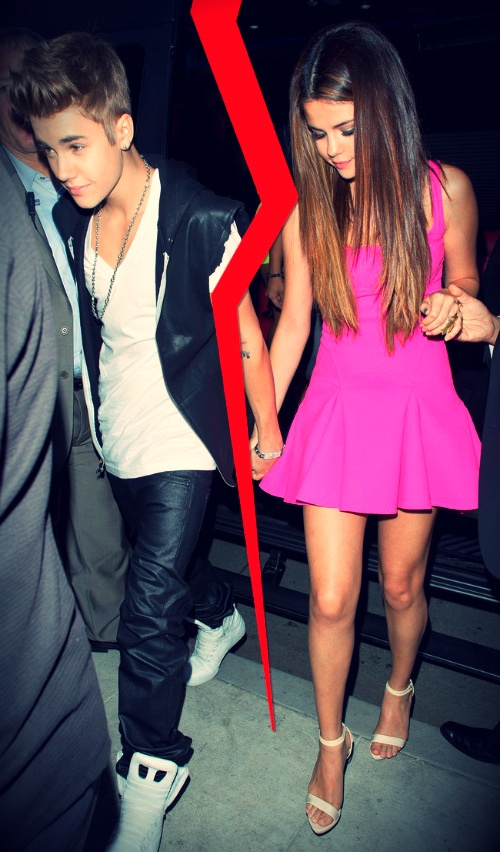 AUGUST 2011
NOVEMBER 2012
DECEMBER 2012
12. WE (7.A, 7.B AND 7.C) WEREN‘T ________ TOGETHER
IN PORTOROŽ
ON ROGLA
IN BIT FITNESS
CENTRE
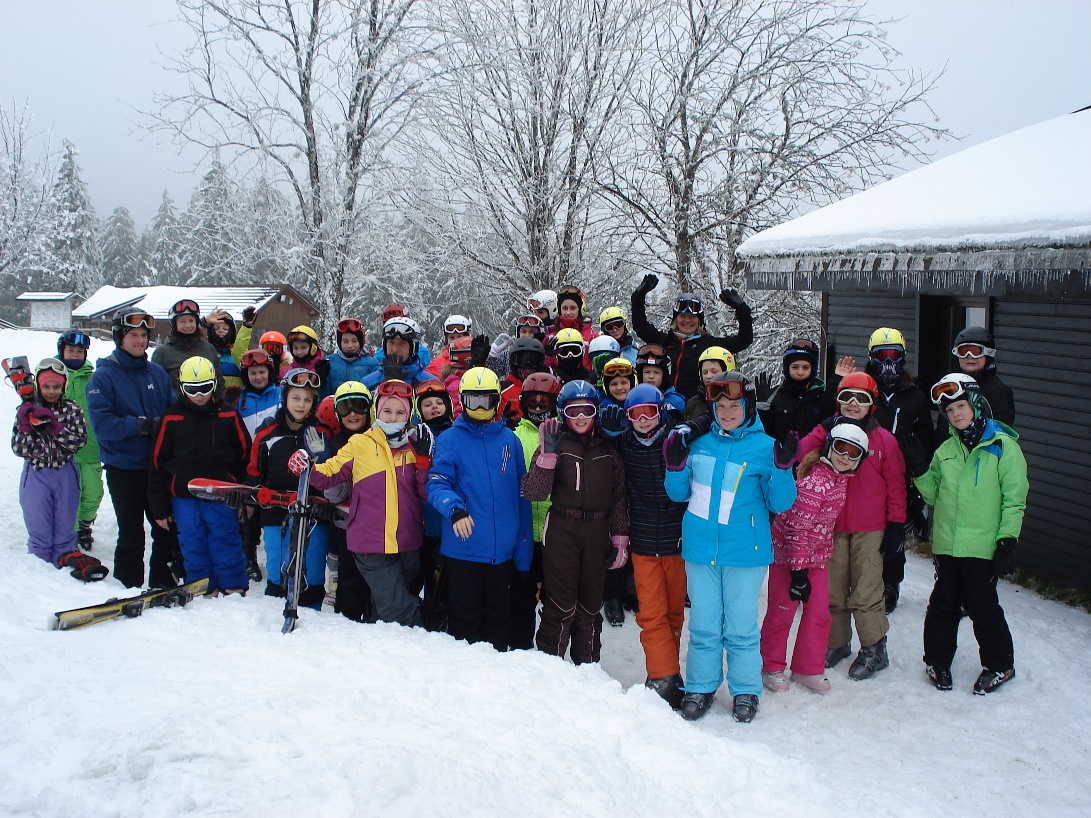